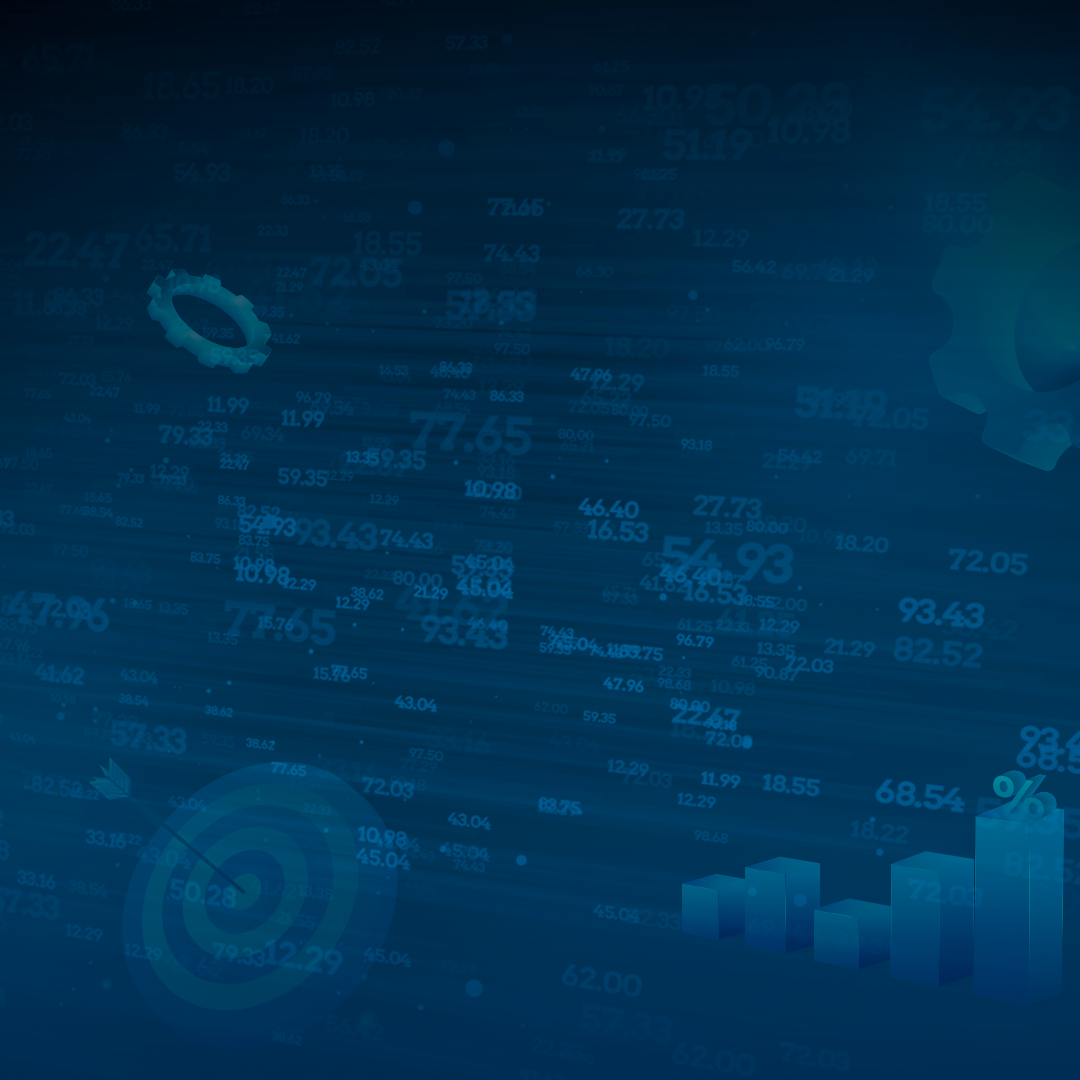 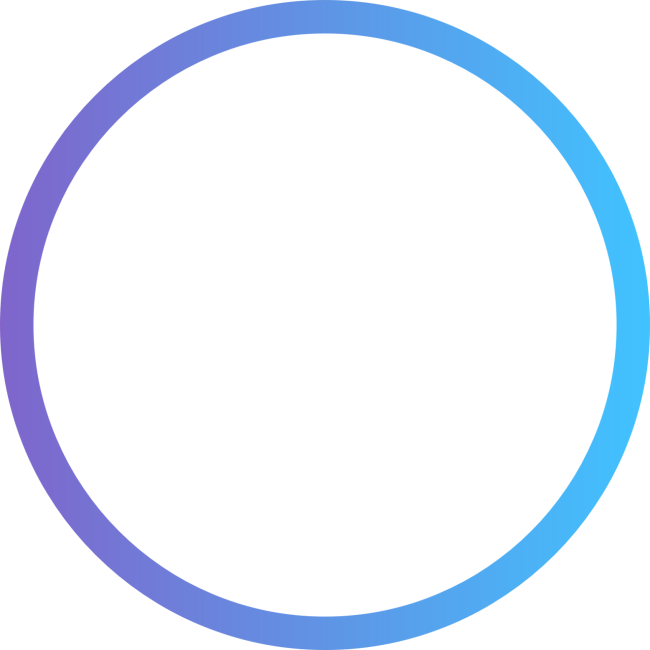 Gestão de Processos 
A importância da parametrização do sistema e ferramentas contábeis
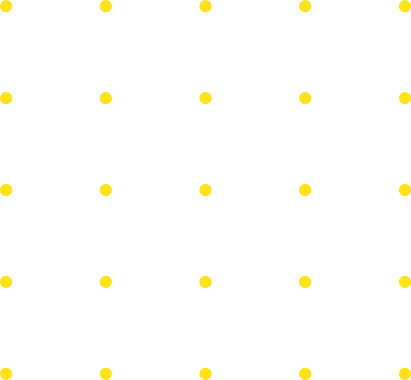 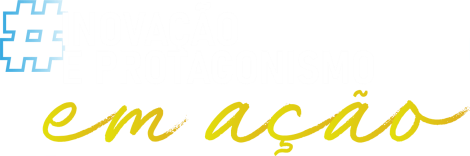 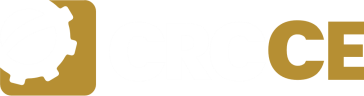 Parametrização 
NÃO É INTELIGÊNCIA ARTIFICIAL
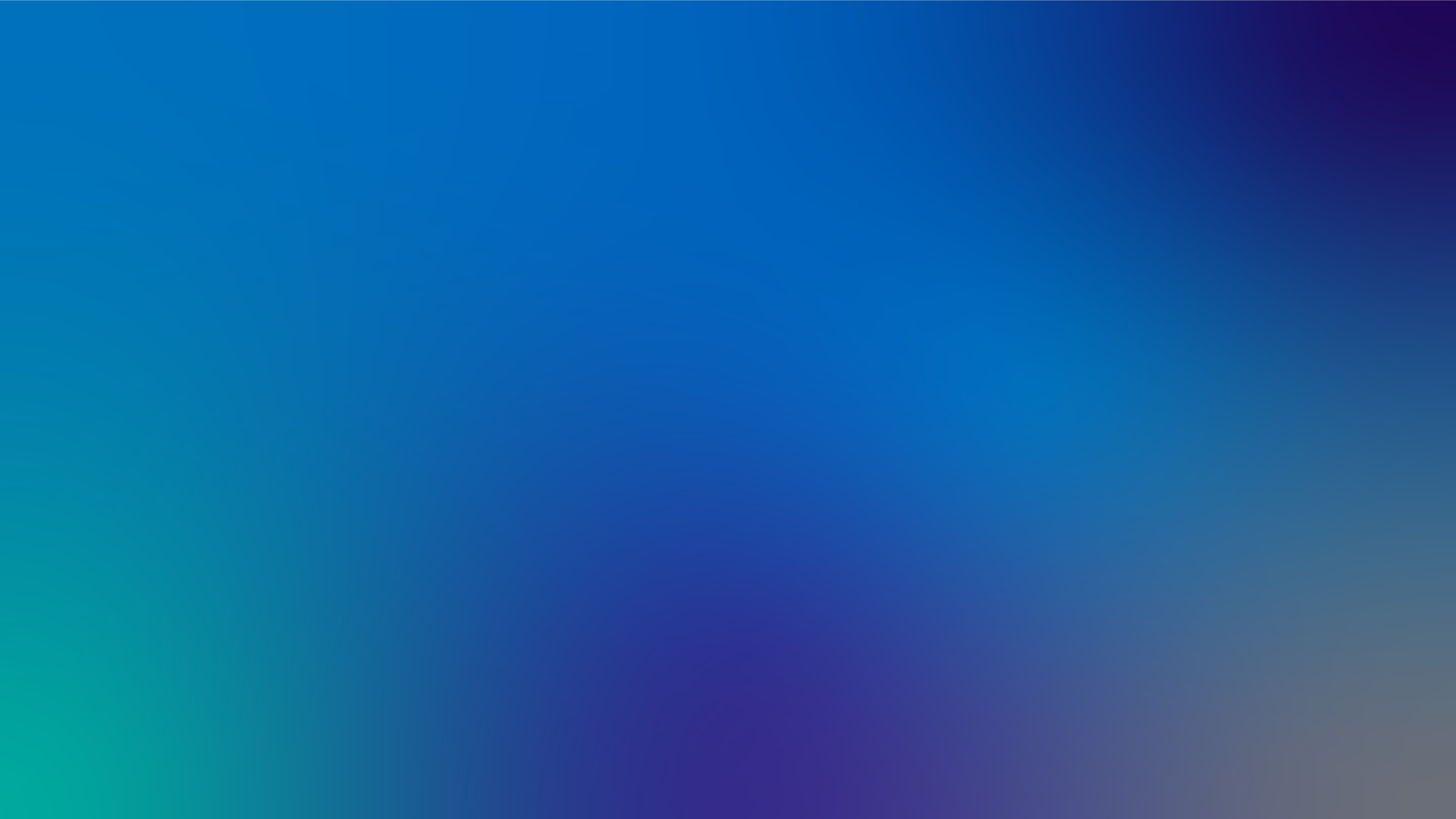 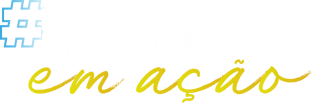 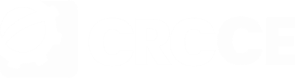 Parametrização é o processo de adequação da funcionalidade de um sistema ERP ou de ferramentas de uma determinada empresa através da definição dos valores de parâmetros já disponibilizados no próprio sistema.
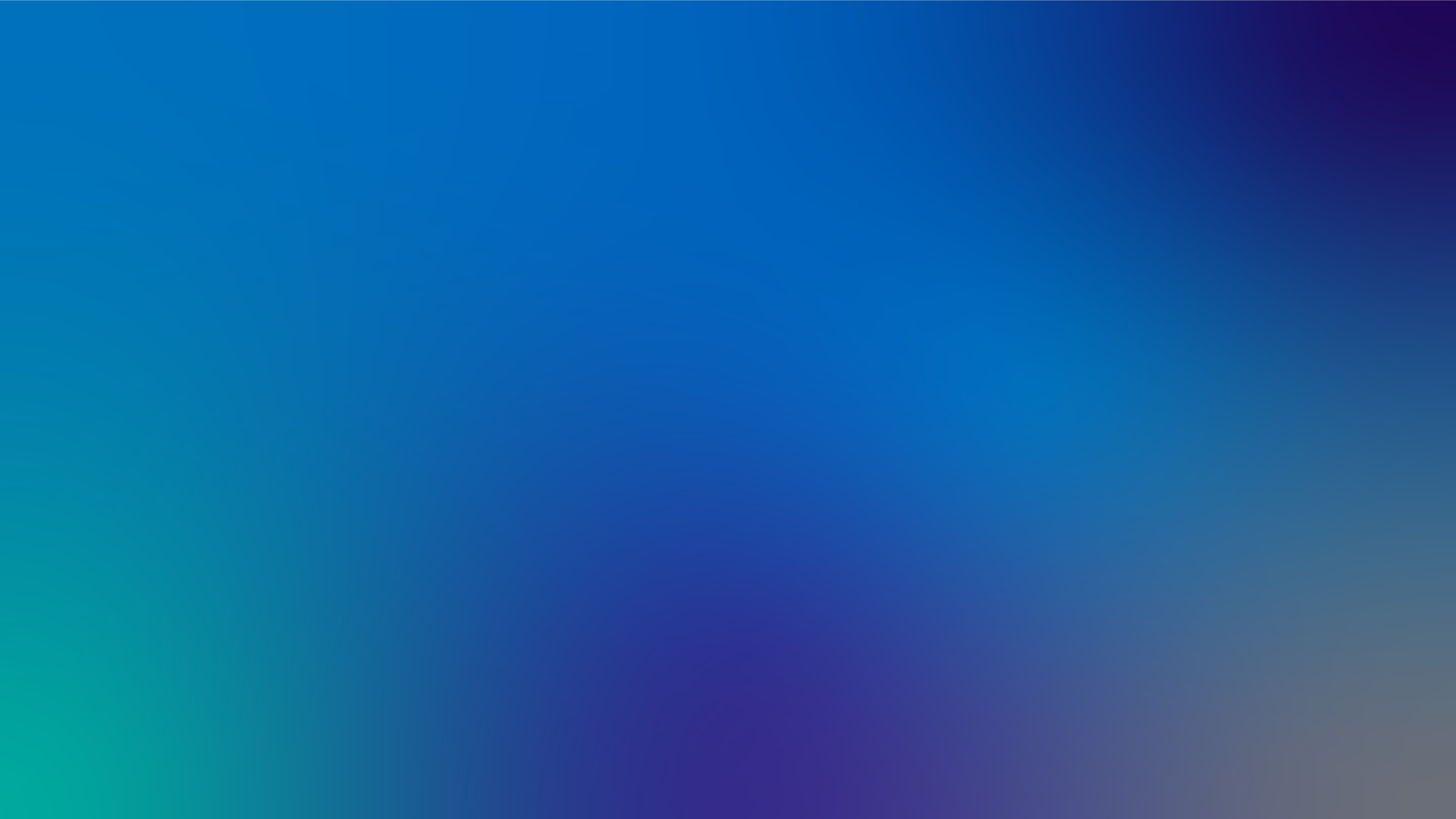 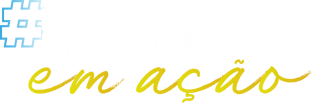 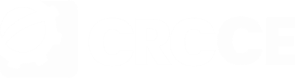 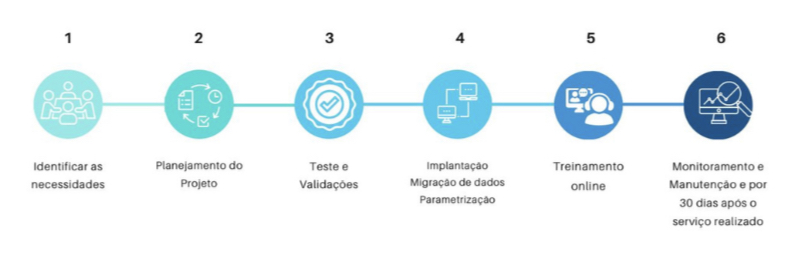 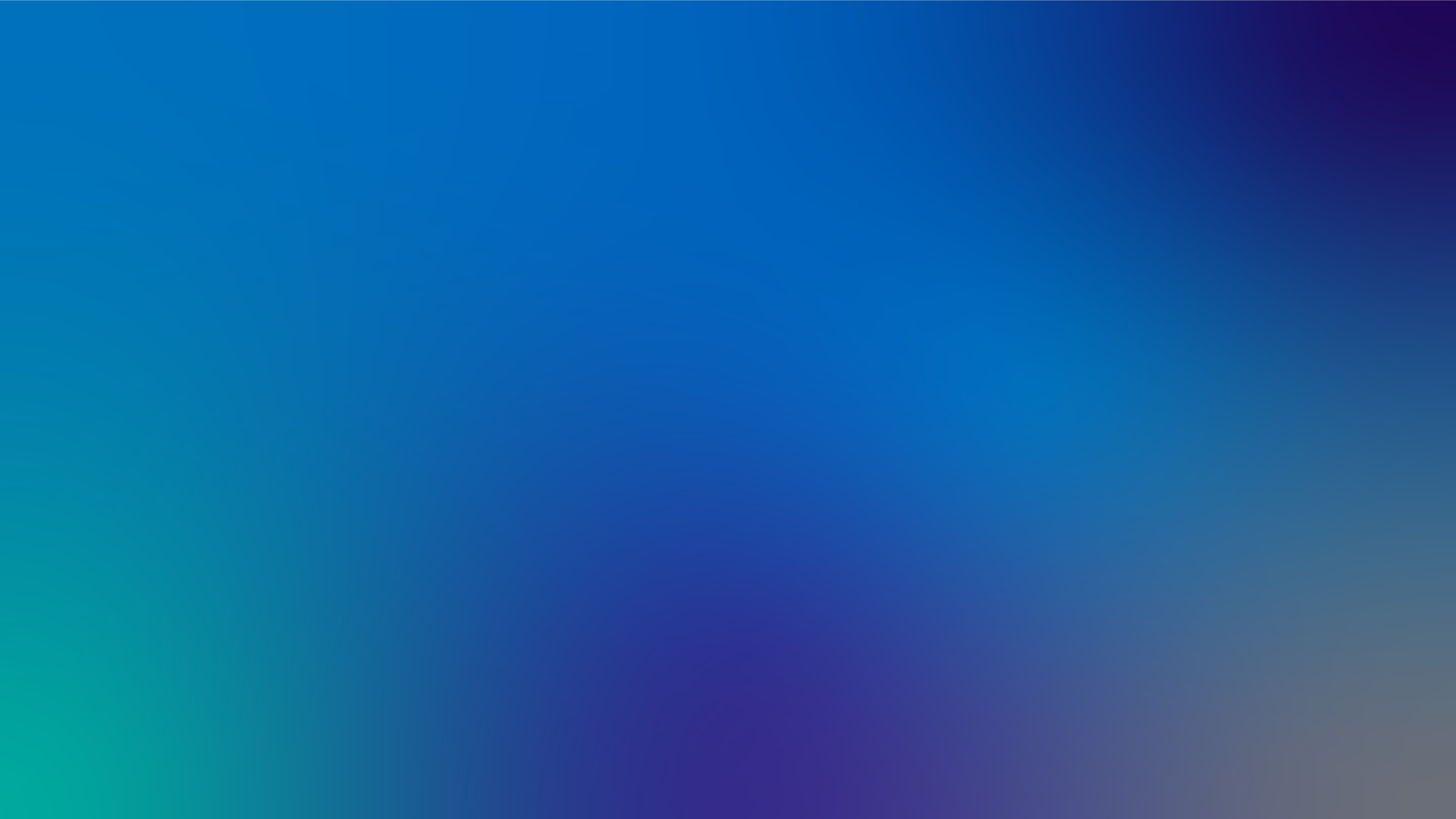 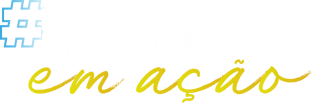 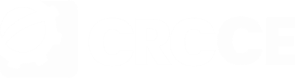 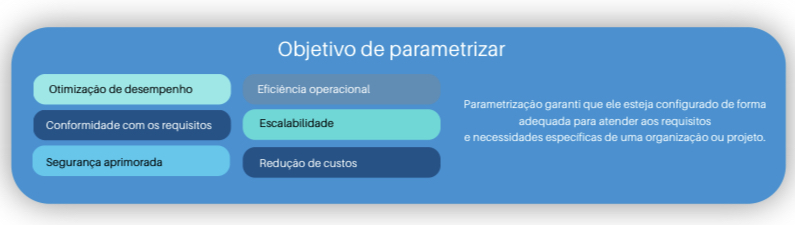 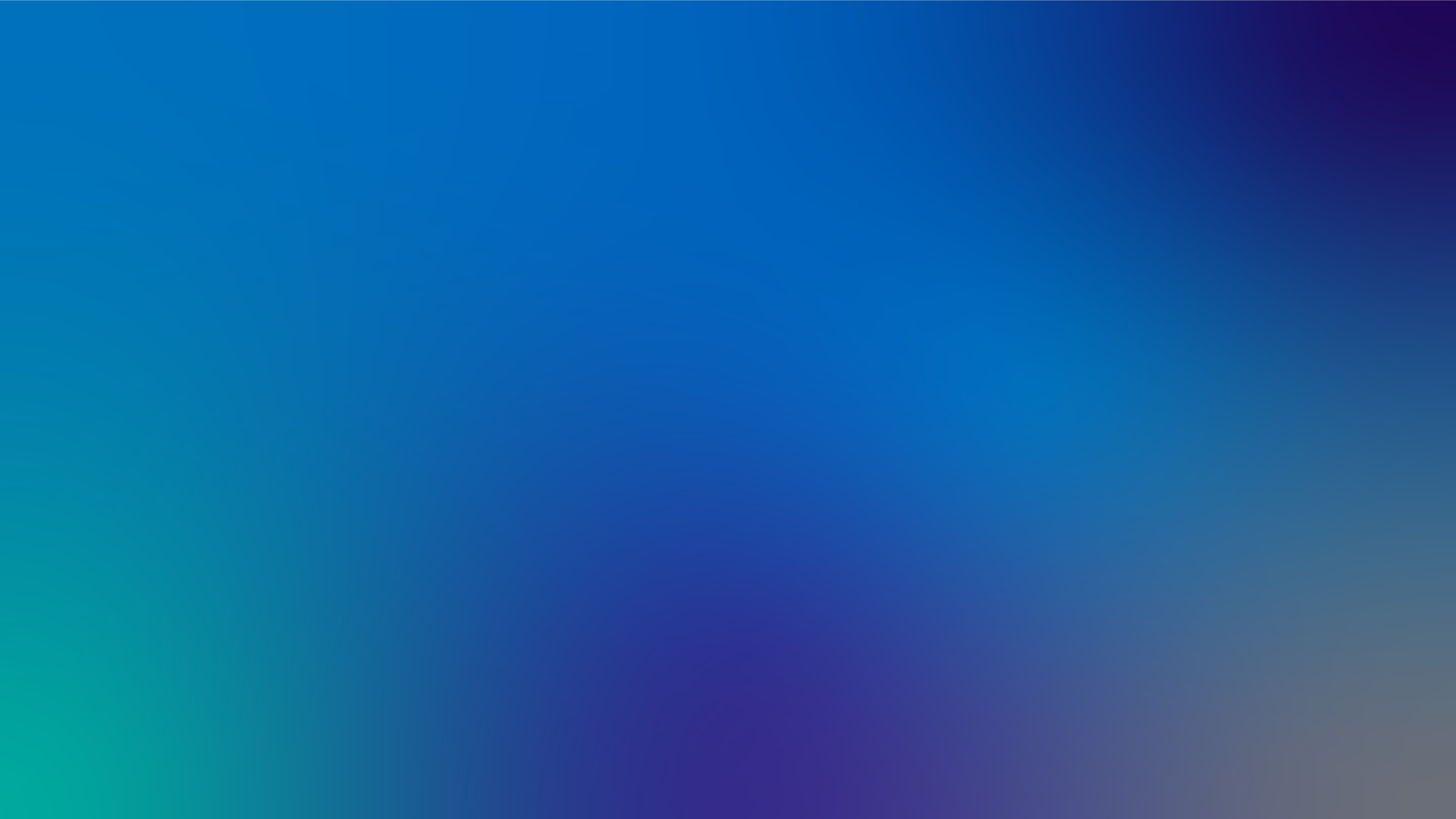 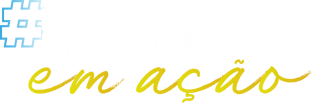 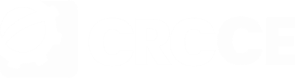 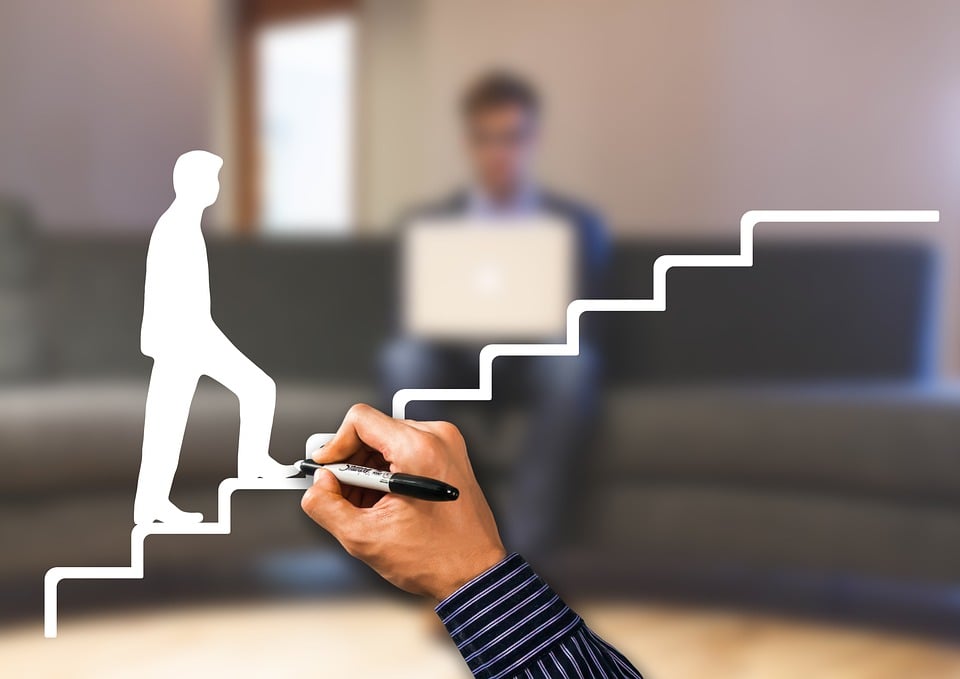 Parametrização
Qualidade nos serviços
Agilidade na tomada de decisões estratégicas
Definição de processos
Desenvolver equipe para trabalhos mais analítico
Diminuir trabalhos operacionais
Redução de custo
Aumento de produtividade
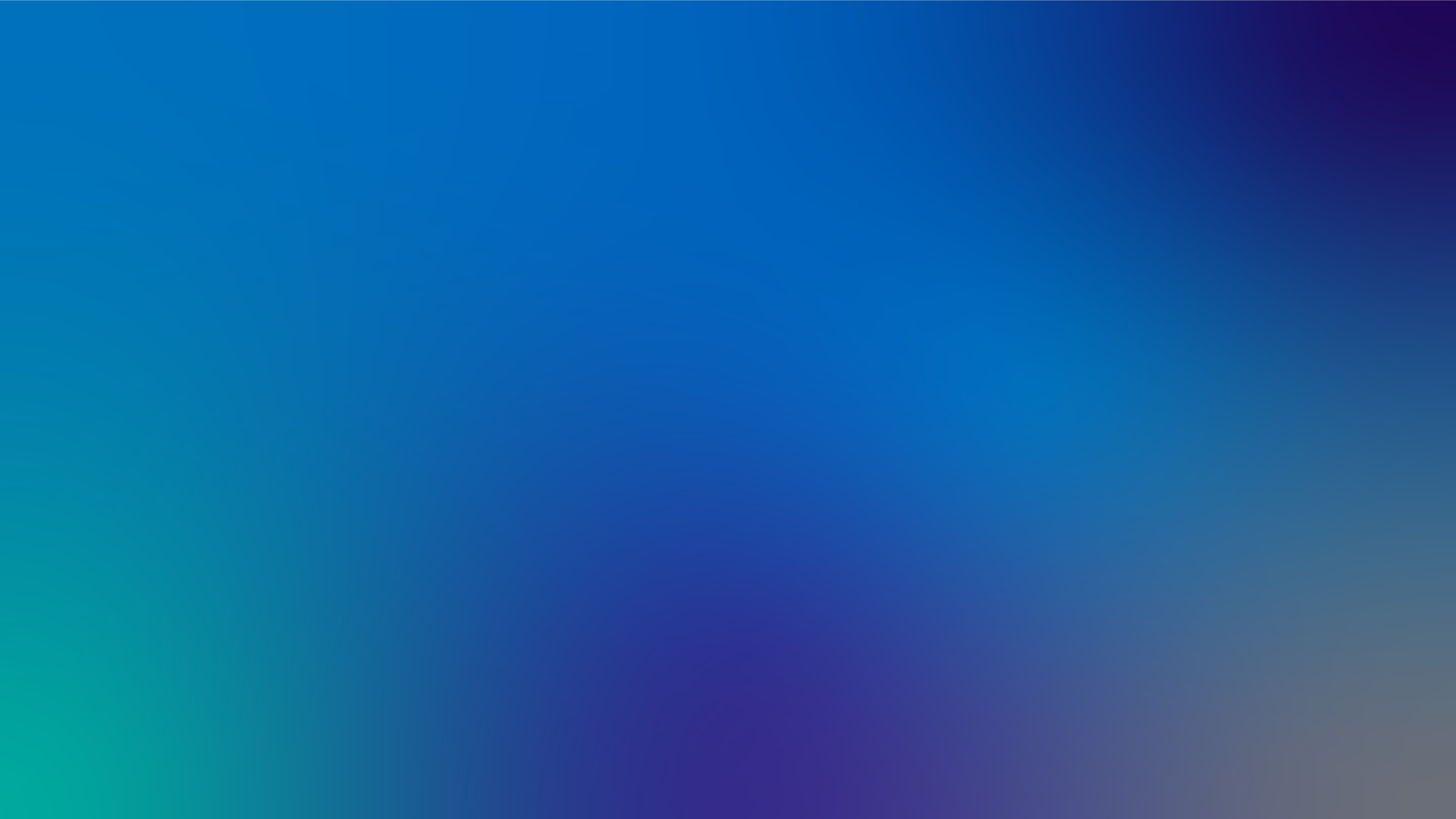 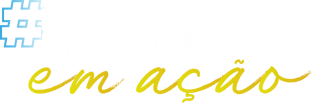 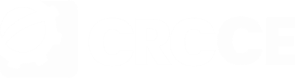 Você já desistiu de algum sistema ou ferramenta contratado, por pensar que não faria o que foi prometido no momento da contratação?
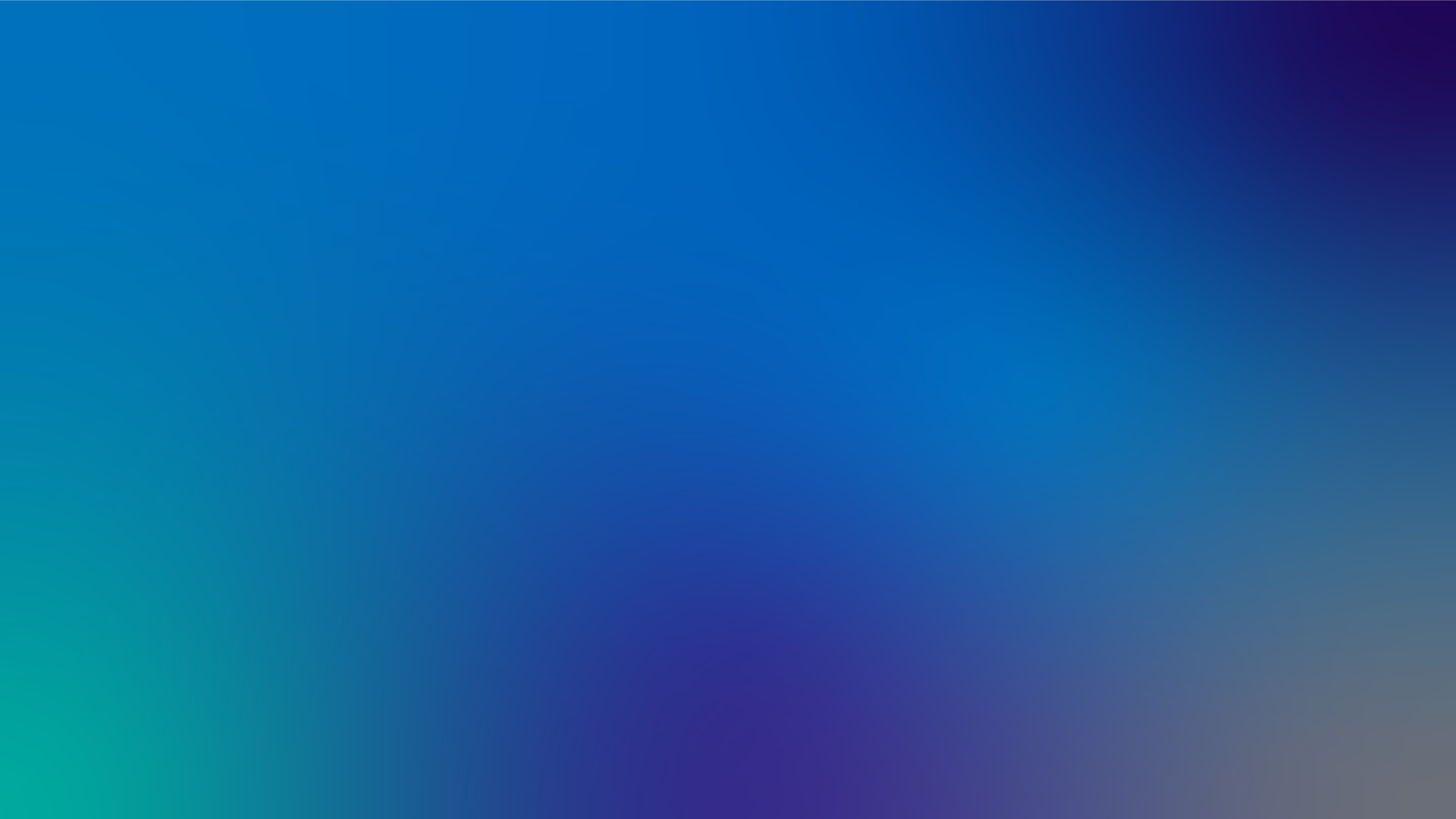 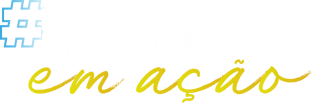 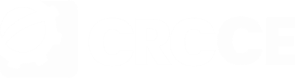 COM OS SISTEMA DO MERCADO CONTÁBIL O QUE A PARAMETRIZAÇÃO PODE ME AJUDAR?
Integralizar os módulos contábeis/fiscal/DP;
Integralizar sistemas de captação de notas para importação automática;
Definir parâmetros para tirar a tributação de produtos monofásicos;
Depreciação automática;
Integralizar sistema de captação de extratos bancários para importação automática;
Definir parâmetros para calcular CMV;
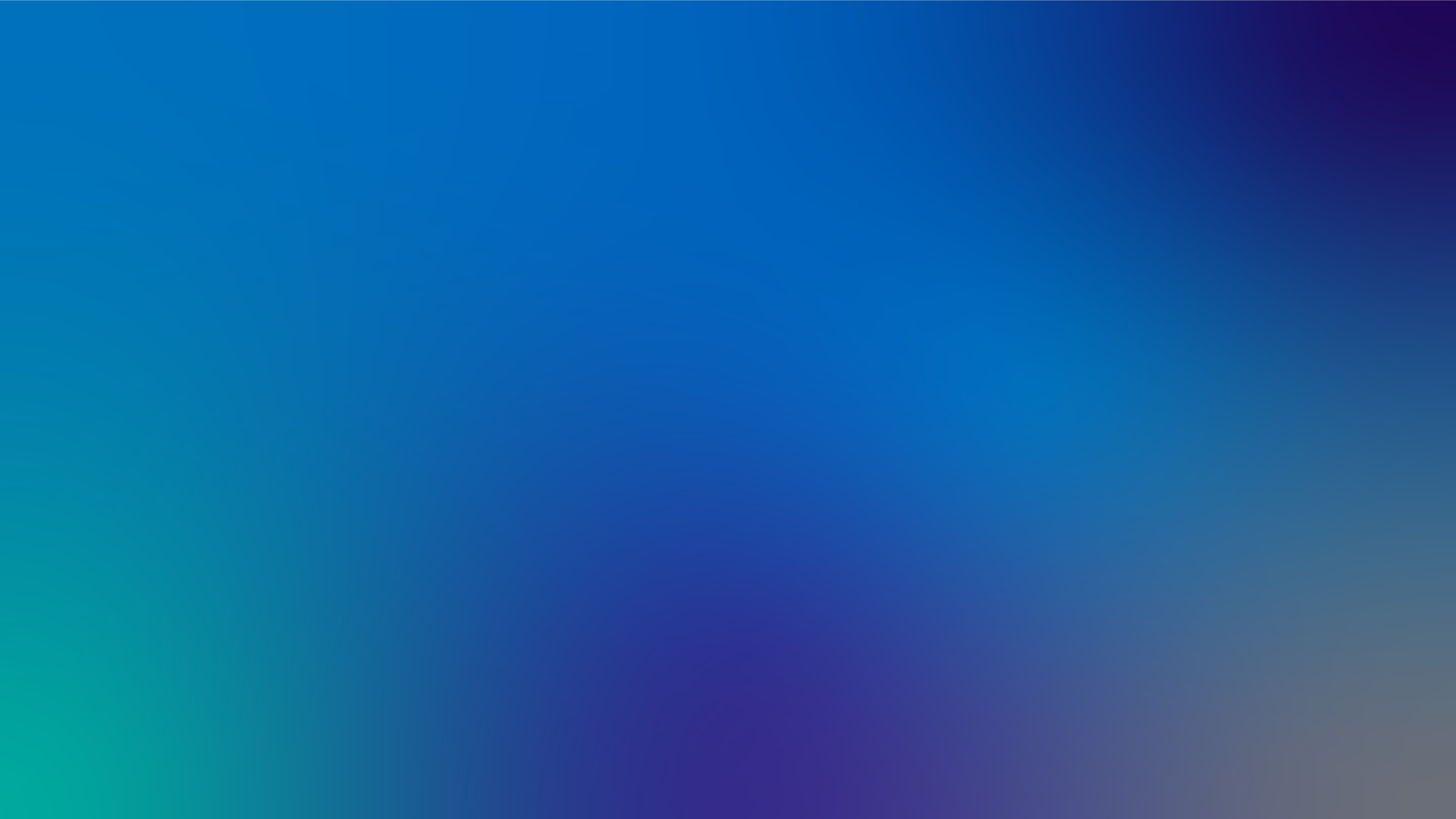 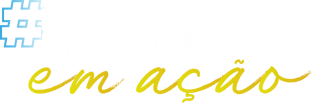 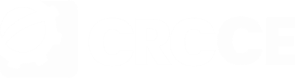 Contratar uma inteligência artificial precisa ser com 
consciência para não investir em algo desnecessário e não apropriado para o momento da sua empresa.
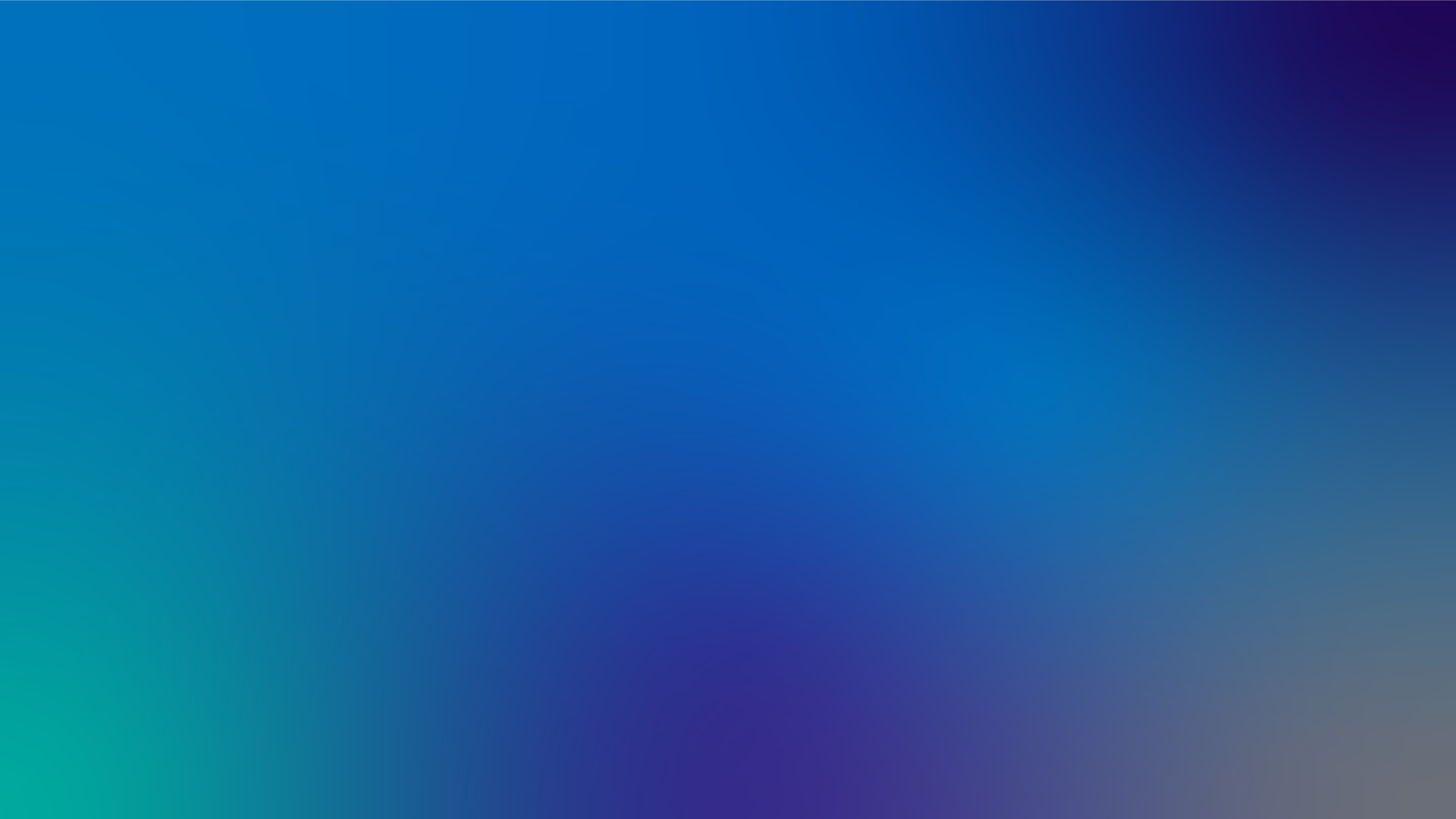 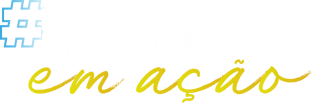 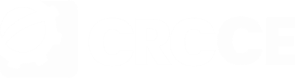 VAMOS
vencer o
MEDO
Deixar de
PROCRASTINAR
E SE TORNAR
UMA PESSOA DE
AÇÃO
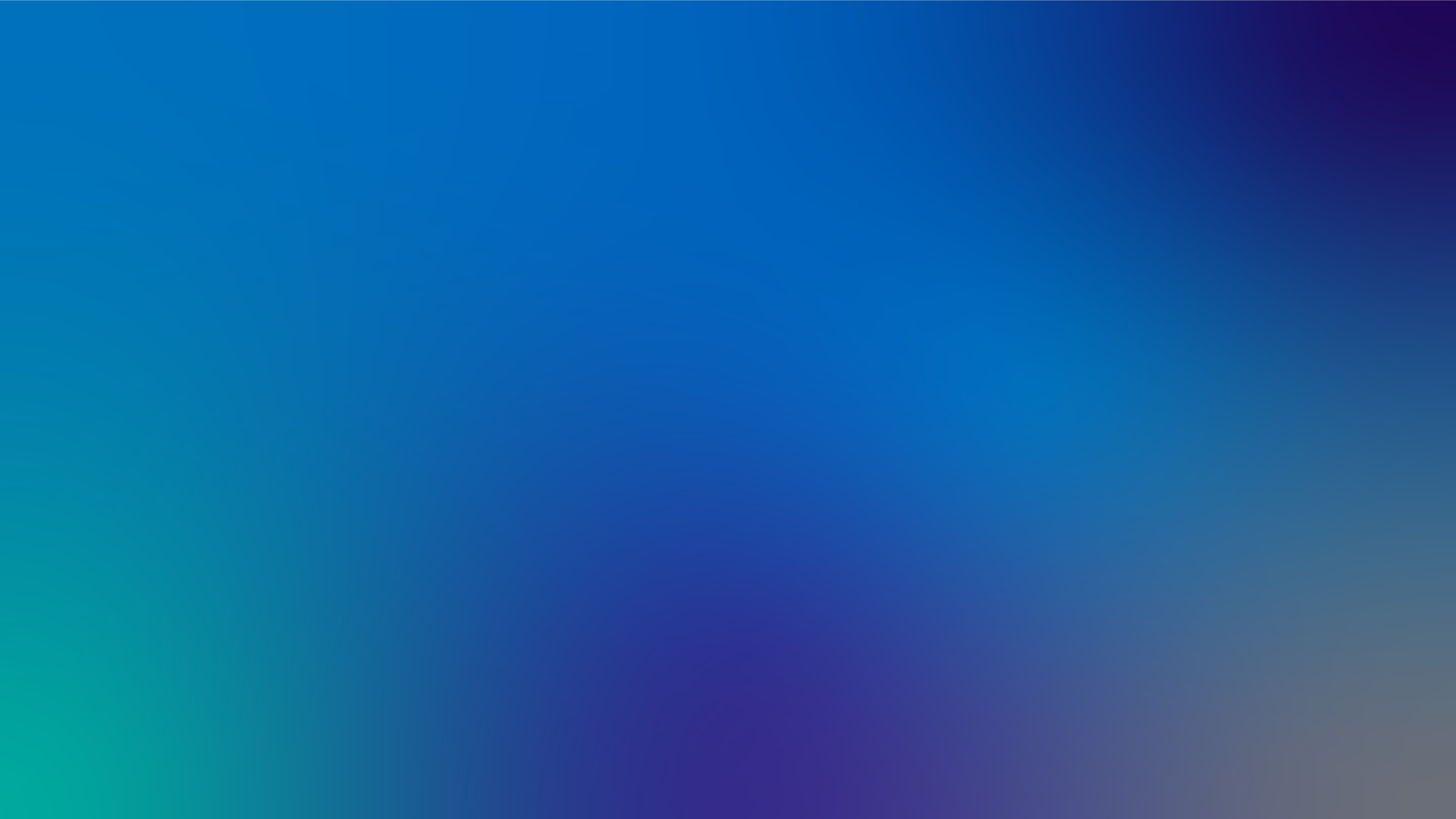 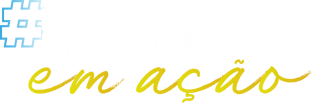 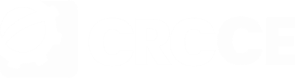